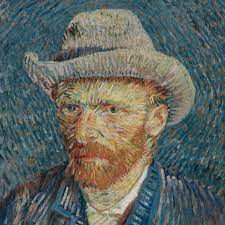 Vincent van Gogh
30. ožujka 1853. – 29. srpnja 1890.
Nizozemski je slikar, grafičar i crtač; postimpresionist.
 Kratak boravak u Haagu i preseljenje u Brabant utječe na njegov
   likovni izričaj:
      osjeća se  humanitarna zanesenost,
      prikazuje život seljaka i radnika, 
      njihovu patnju na svojoj zemlji, 
      radi tamne male slike gotovo sve u crnom,
      likovi su sumorni.
Boravak u Parizu
Doživljava preporod u stvaralaštvu:
   boje su svježe, odišu mediteranskim nebom
   bez sjena i modelacije,
   koristi čistu skalu boja,
  oblike konturira tamnom bojom.
Poznata djela
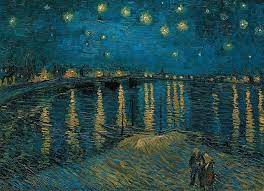 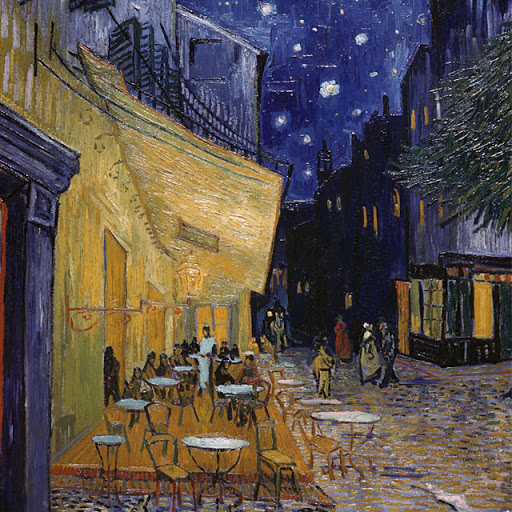 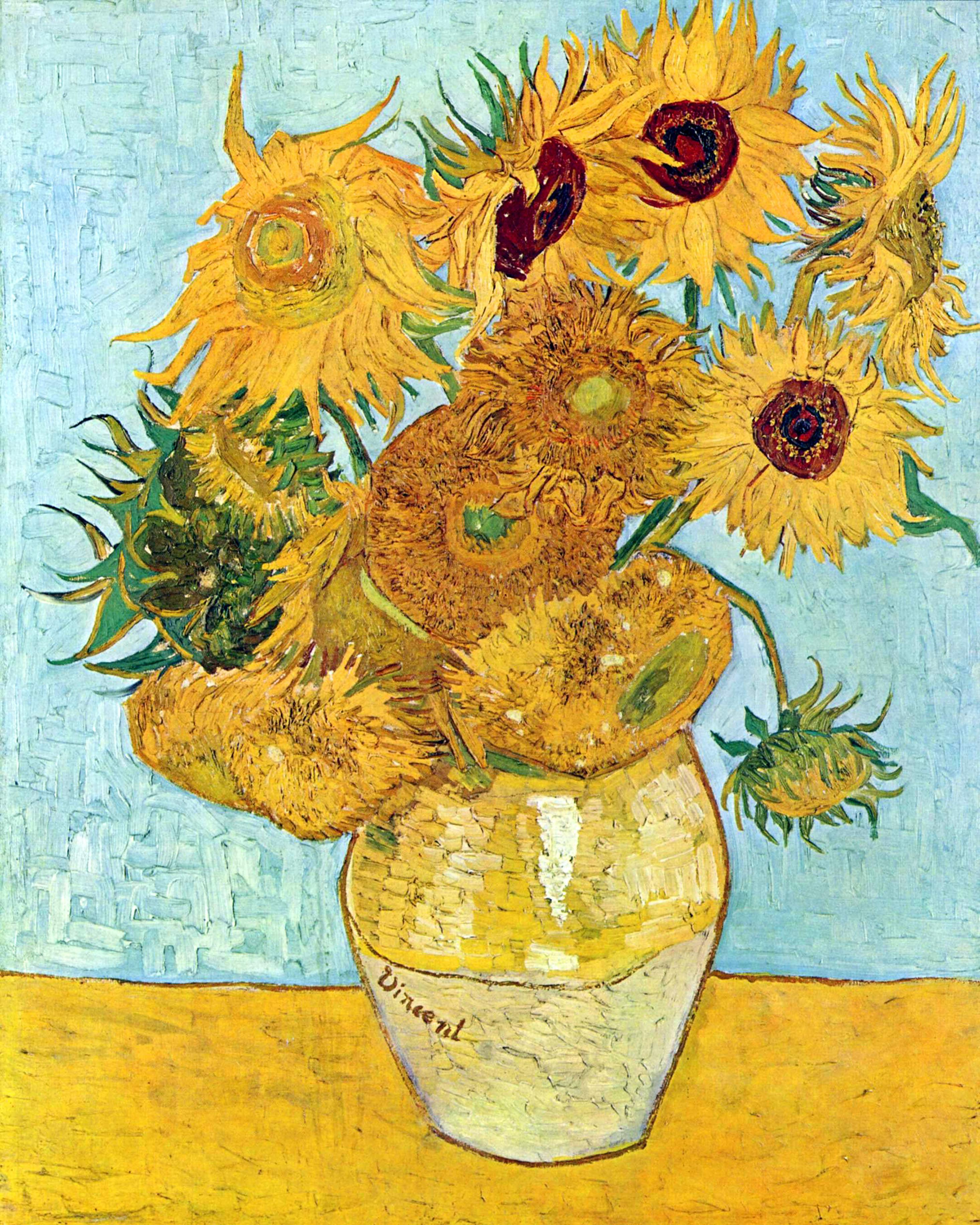 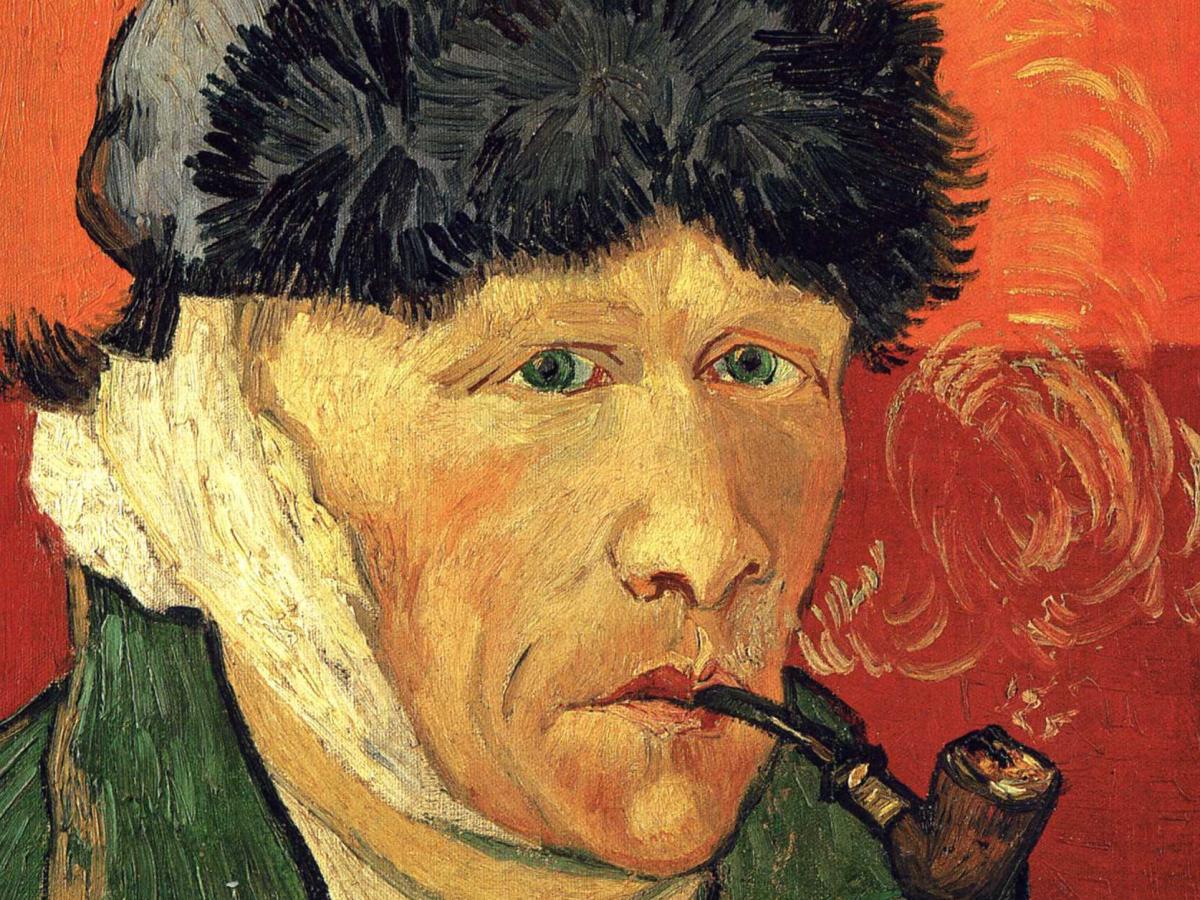 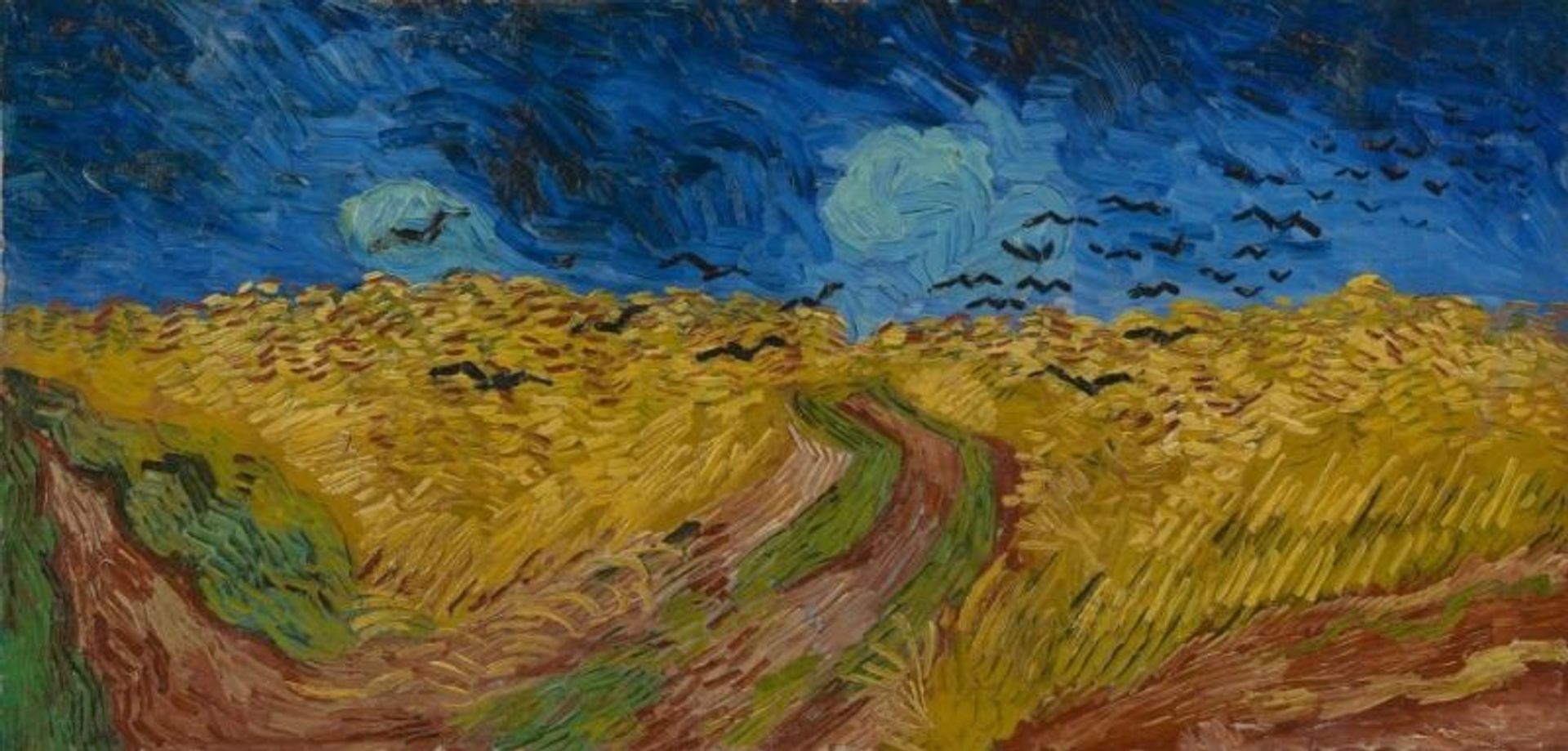 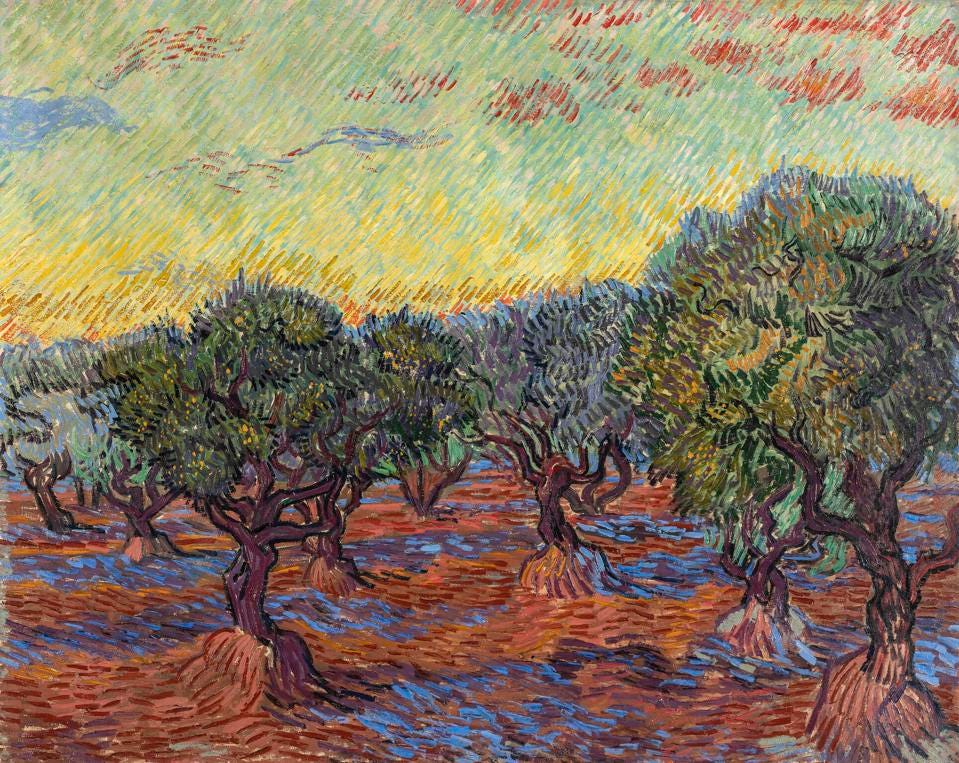